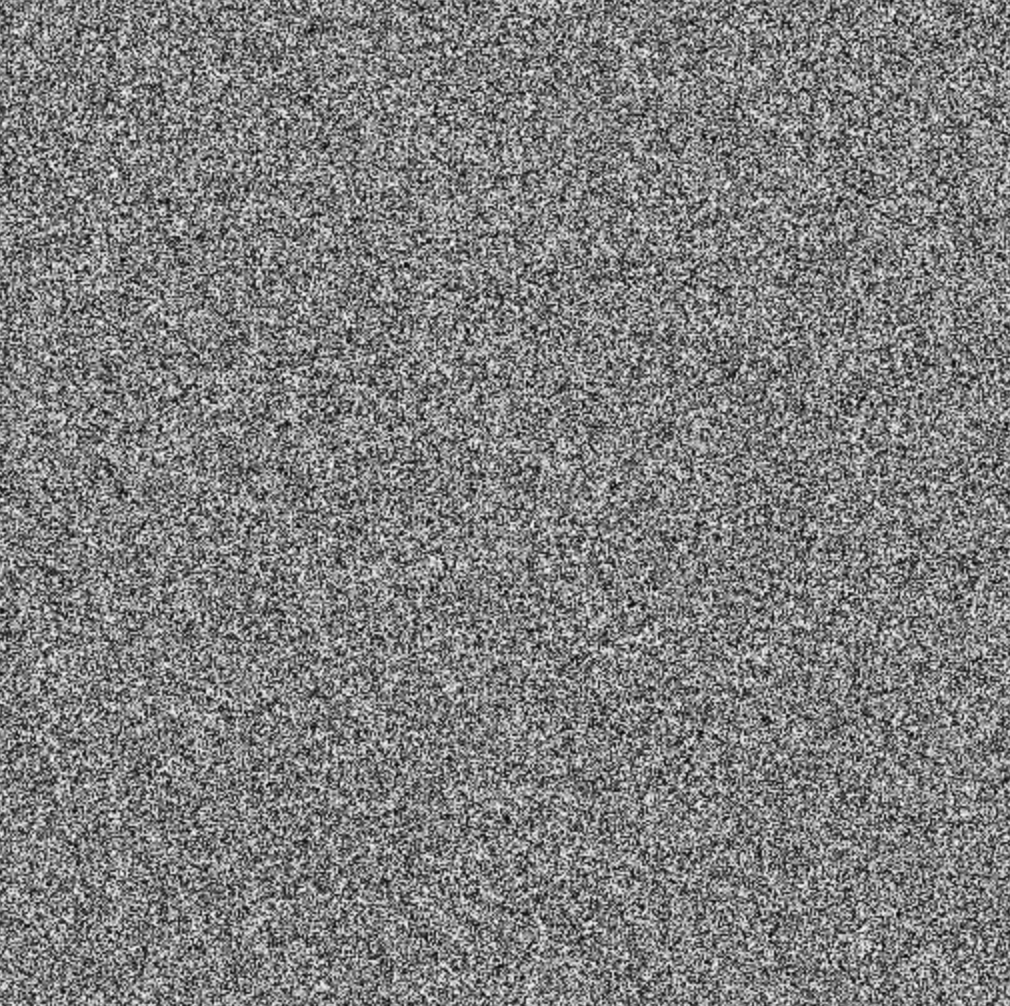 Working with jets in a high background environment
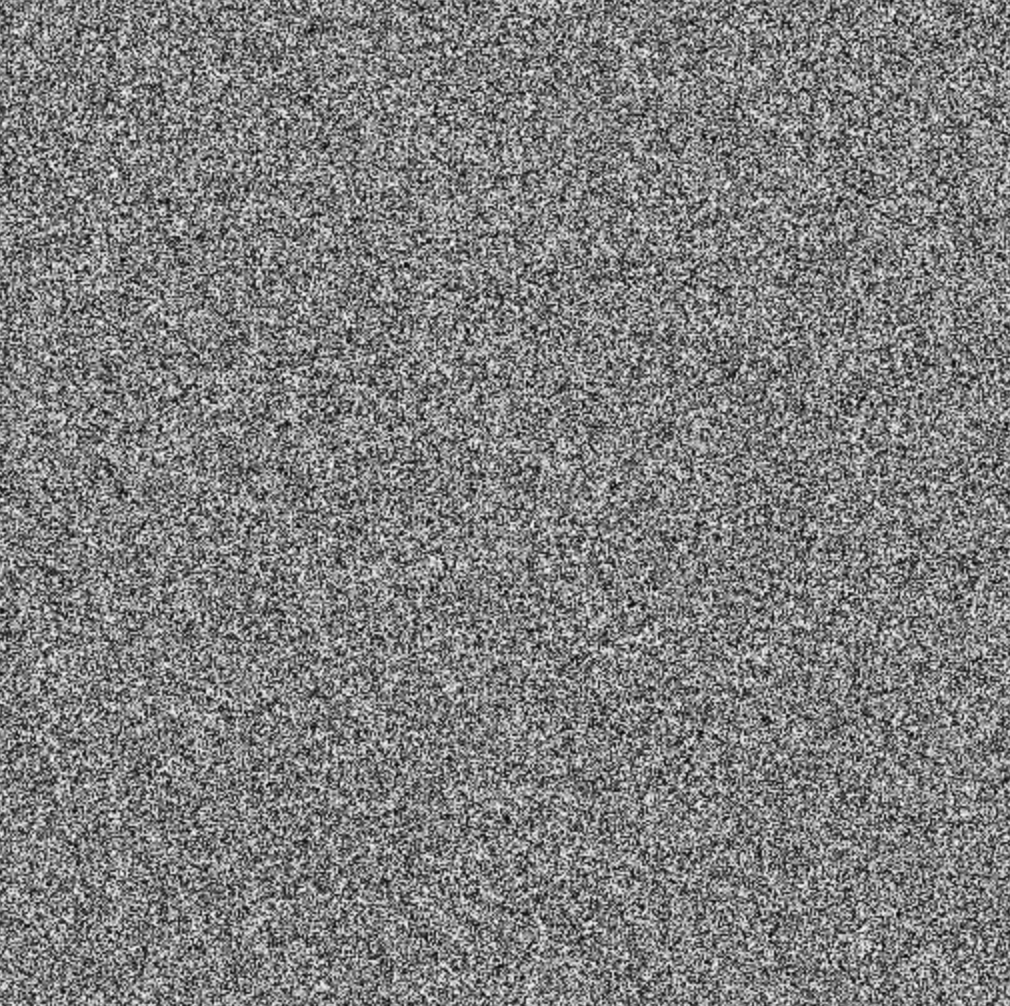 Working with jets in a high background environment
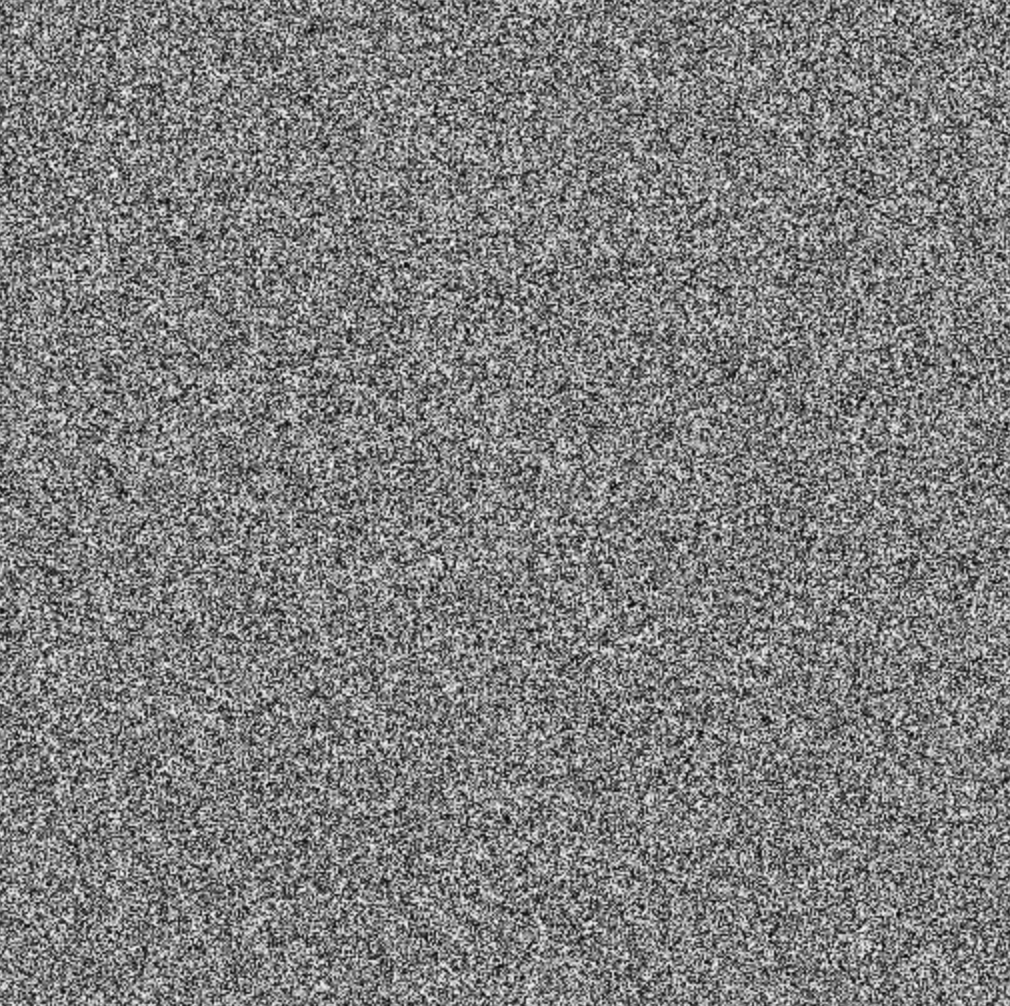 Working with jets in a high background environment
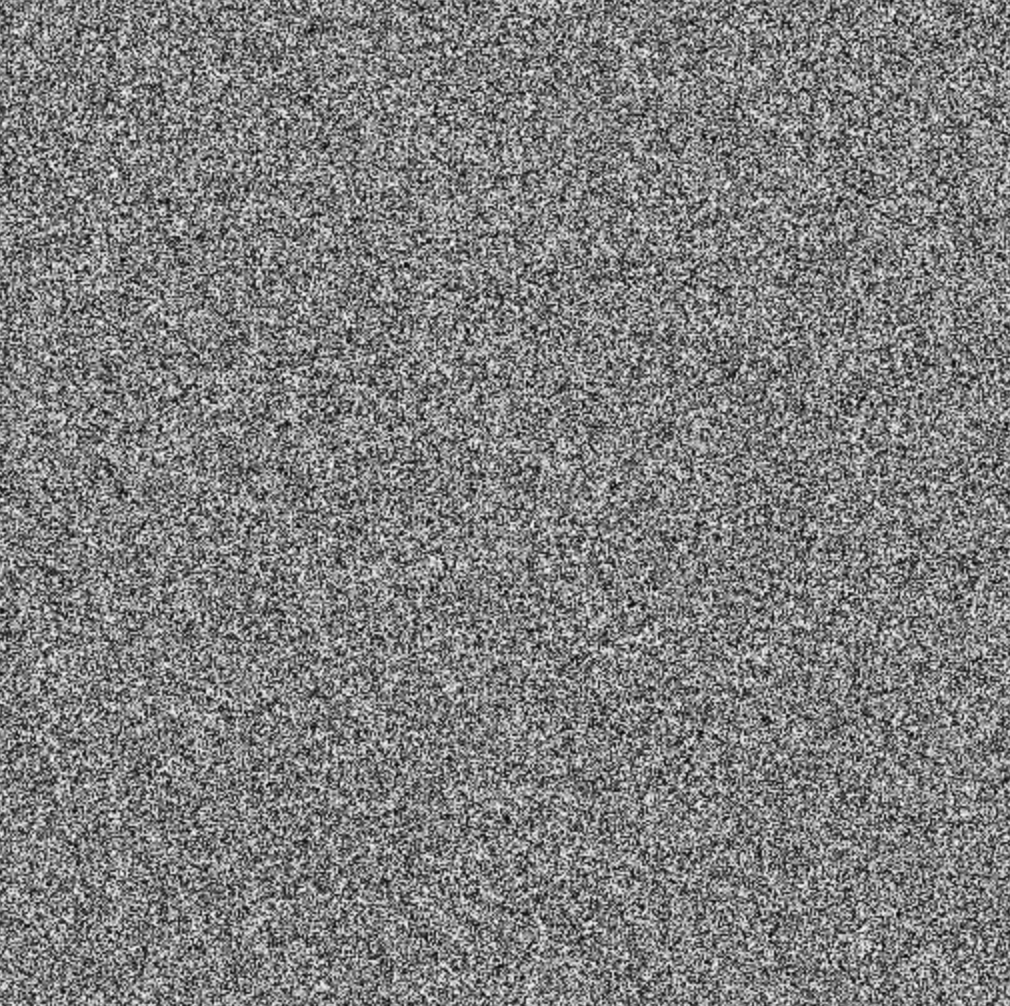 Working with jets in a high background environment
Definition of Jets in a Large Background
Organizers: M. Connors, G. Milhano, C. Nattrass, R. Reed, S. Salur
Spectra conveners: R. Kunnawalkam Elayavalli, Y. Mehtar-Tani (R. Bertens) 
Correlation conveners: J. Noronha-Hostler, J. Huang 
Substructure conveners: Y. Lee, Y. Chien
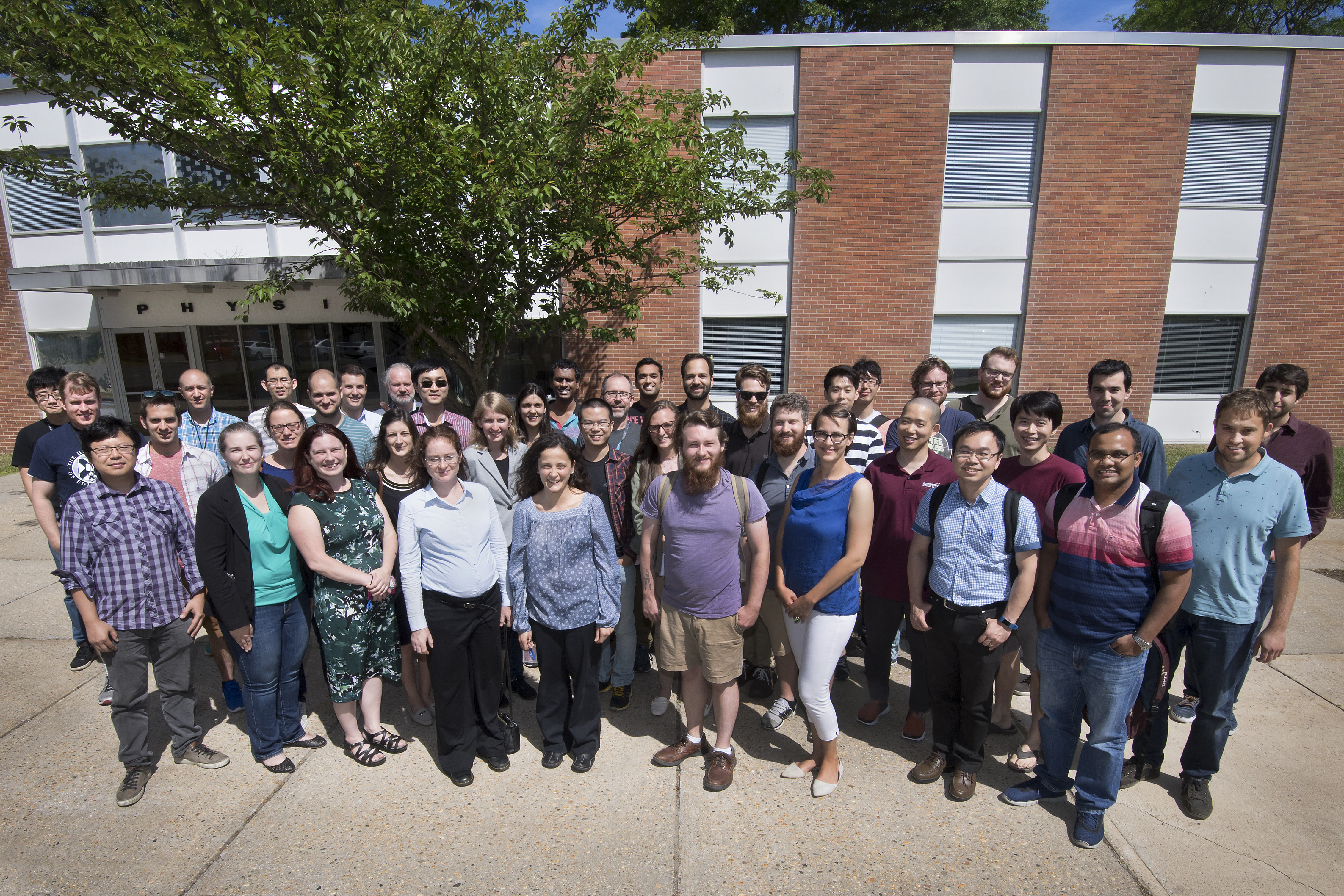 62 Registered but due to various visa & travel complications: 45 + several BNL employees attended.
GOAL
Extensively discussed the interplay between experimental techniques and theoretical calculations with the aim of reaching an agreement* on the way forward for extracting jet measurements from large background events such as those in heavy ion collisions and high luminosity p-p or electron-ion collisions.
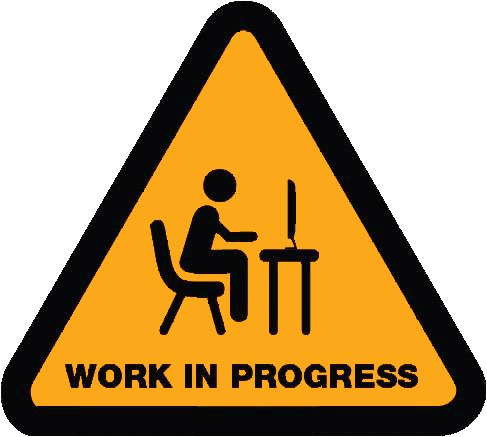 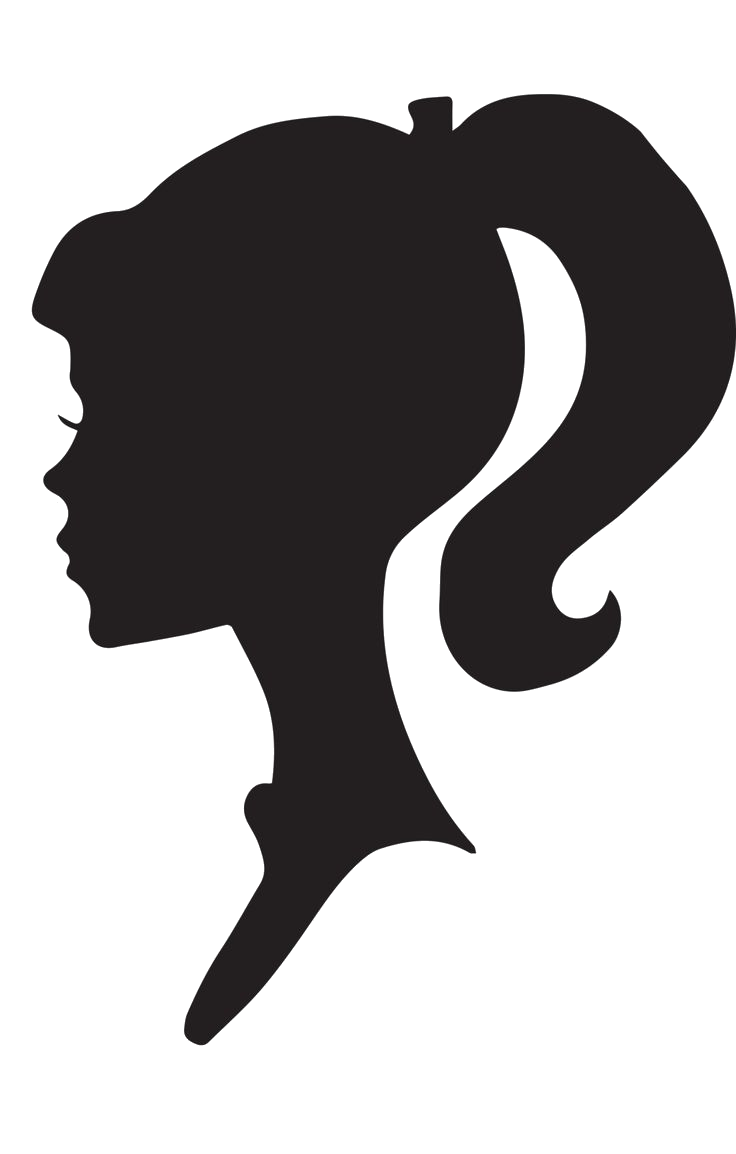 *Consensus on some points
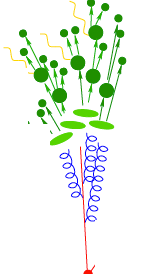 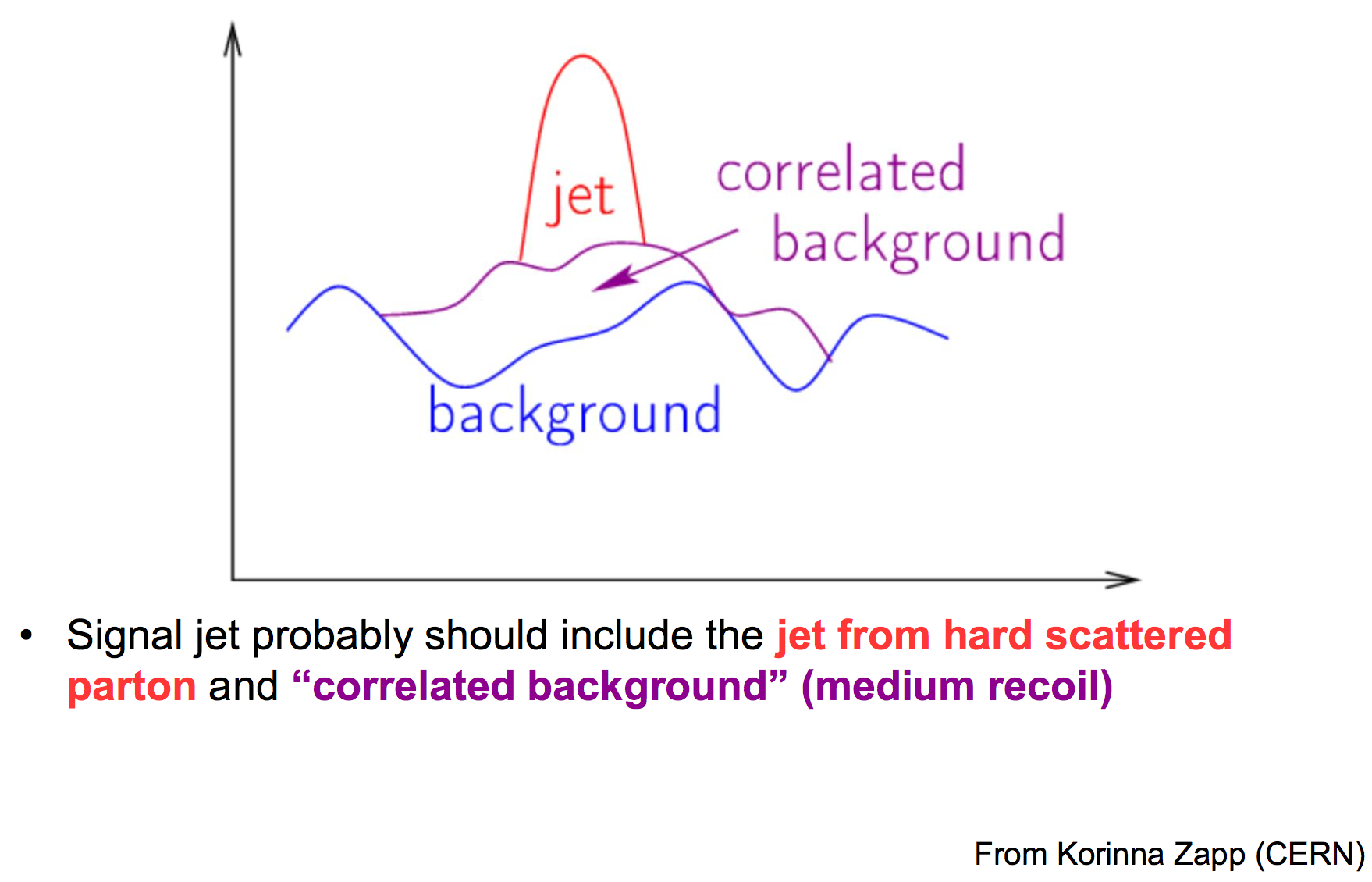 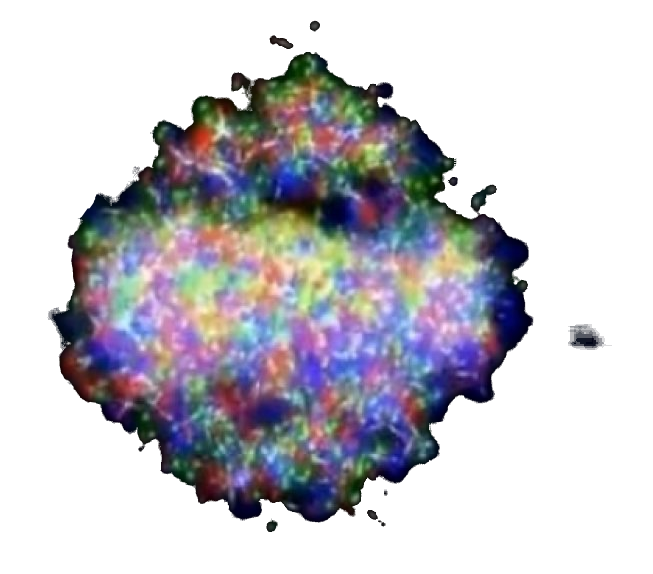 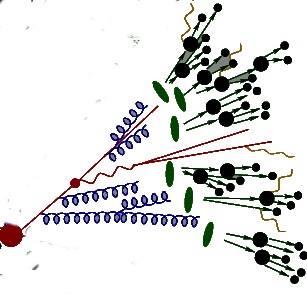 Korinna Zapp
Provide enough details to make comparisons between data and models
Include anything correlated in definition of jet
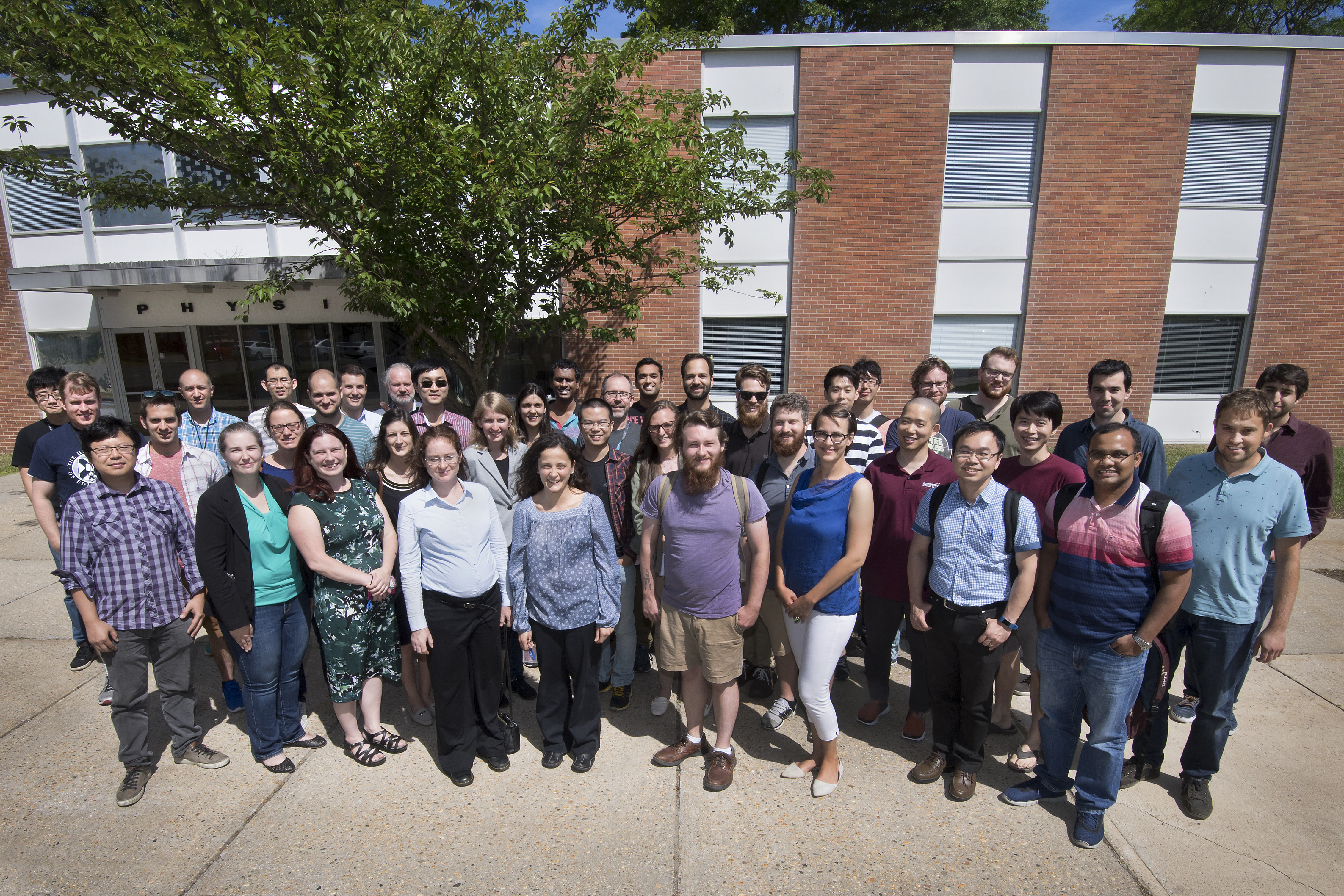 Reconsider role of collinear safety
Discuss and put effort into the problem
Signal vs Background: the standard paradigm
Background
Signal
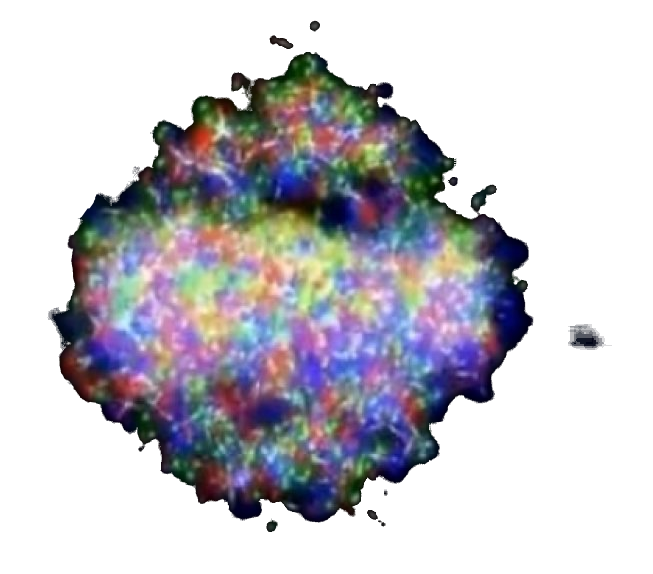 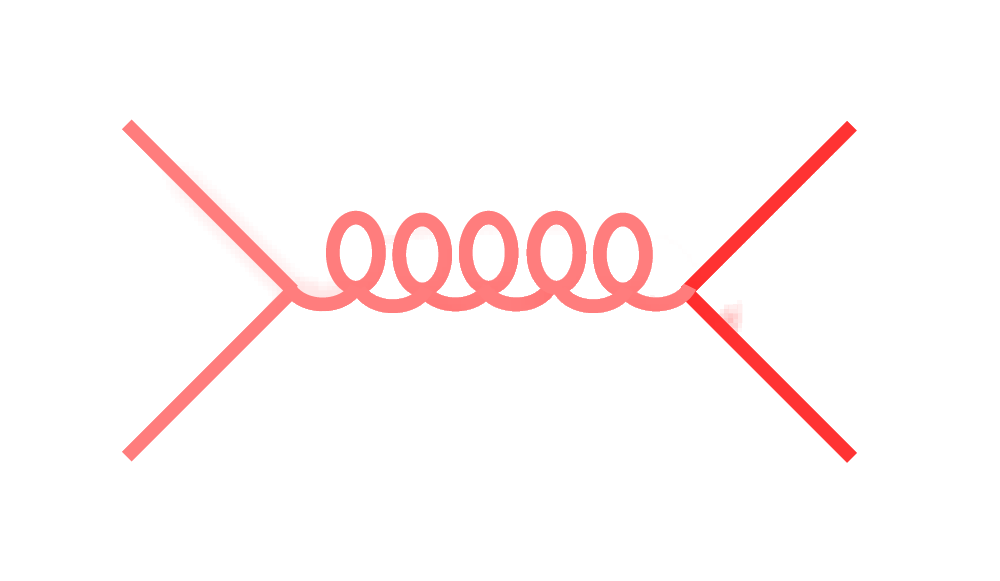 See Peter Jacob’s talk
Problem 1: what about medium interactions?
Background
Signal
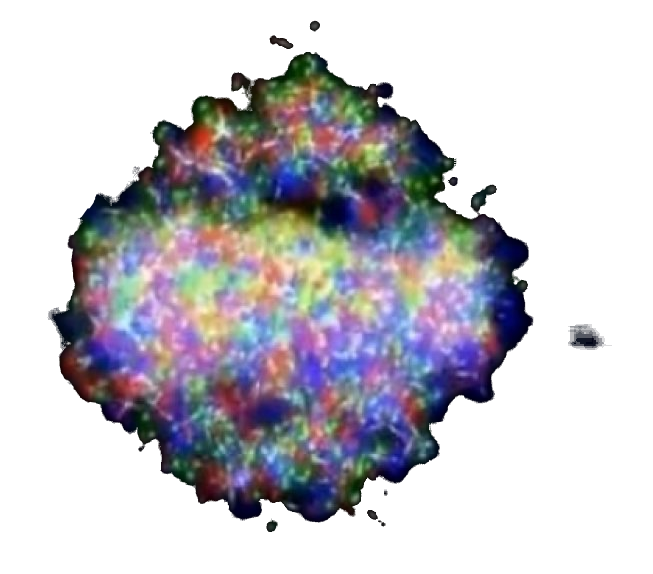 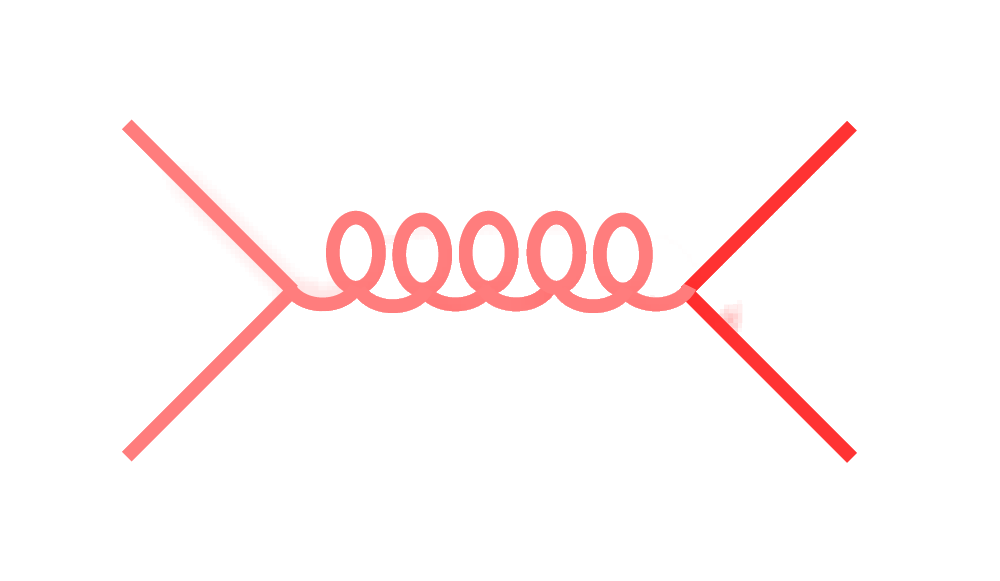 Problem 1: what about medium interactions?
Background
Signal
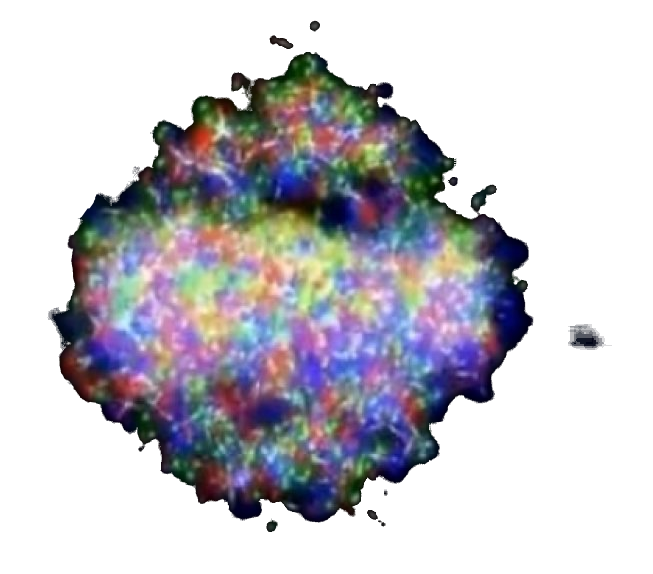 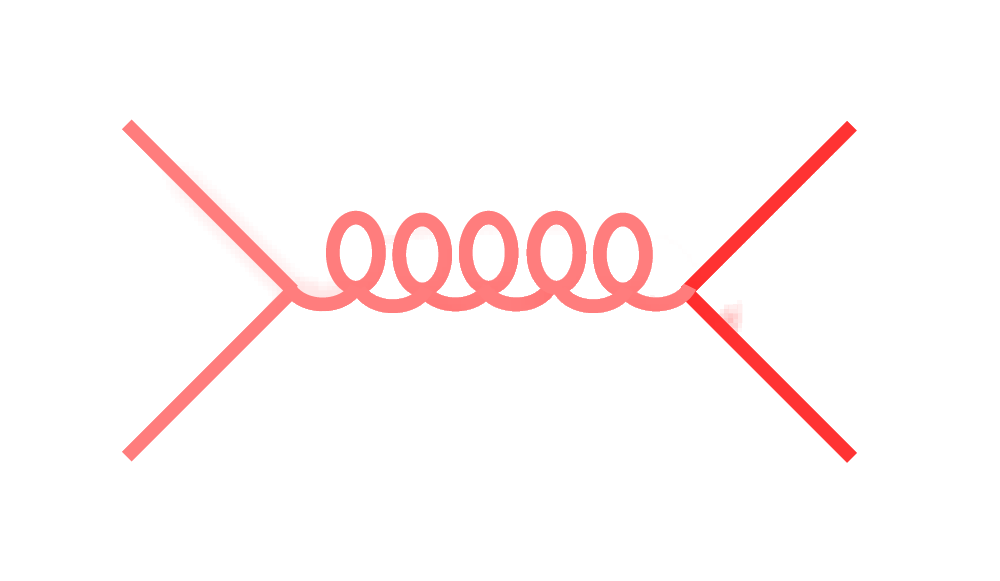 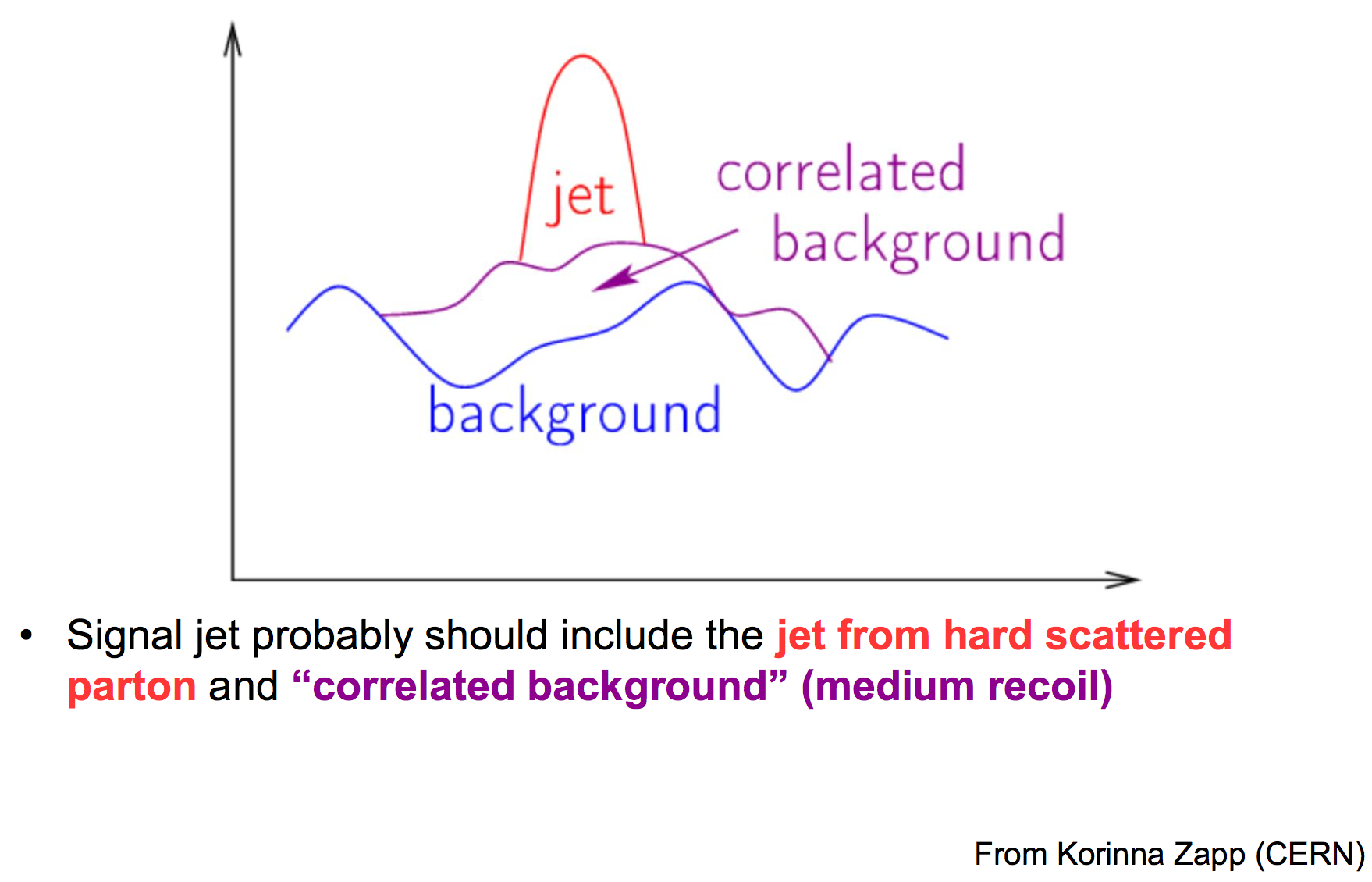 Korinna Zapp
Problem 1: what about medium interactions?
Background
Signal
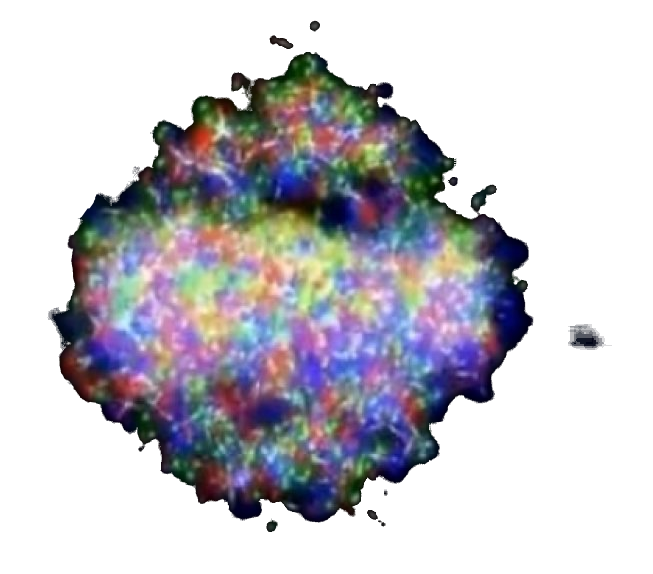 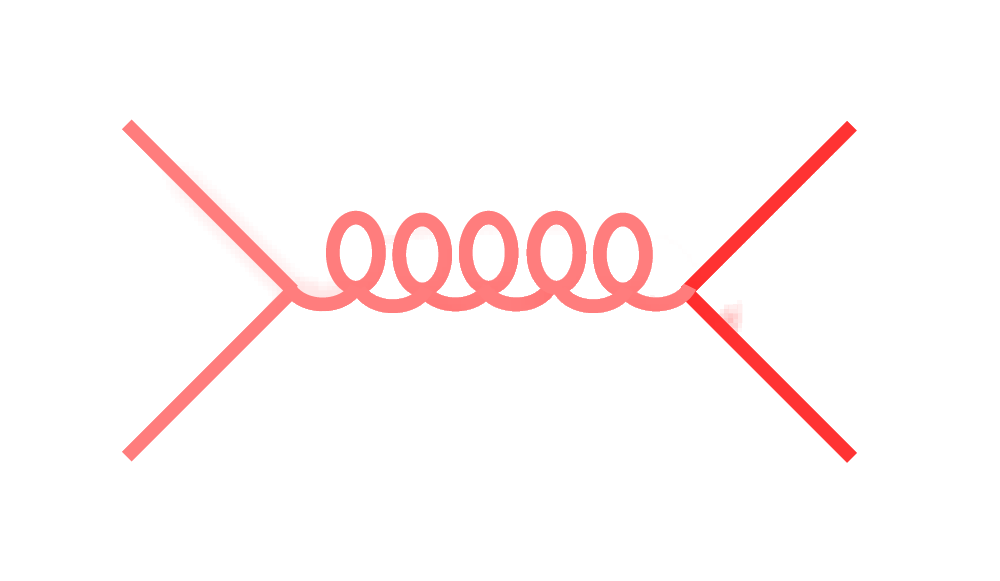 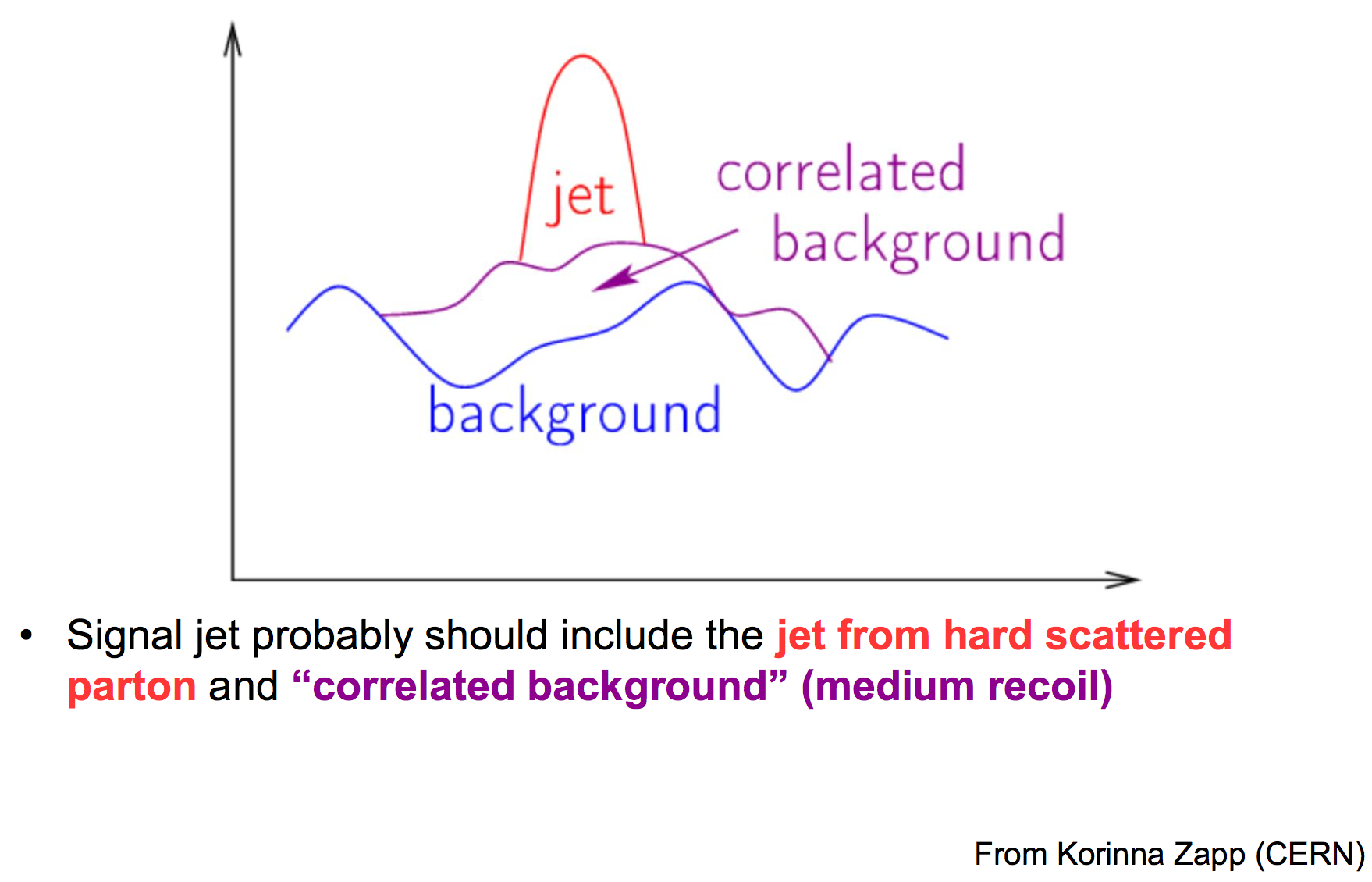 Solution:  Particles which are correlated with the jet are part of the signal.
Korinna Zapp
Problem 1: what about medium interactions?
Background
Signal
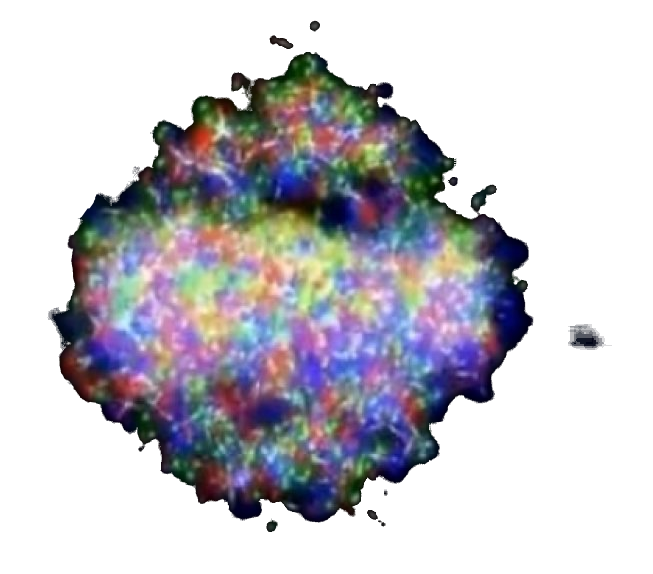 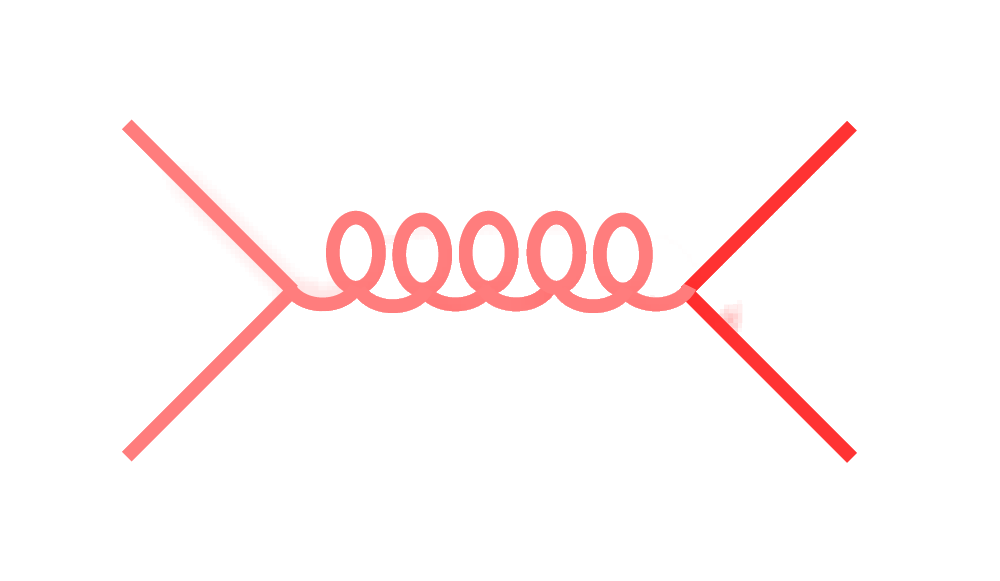 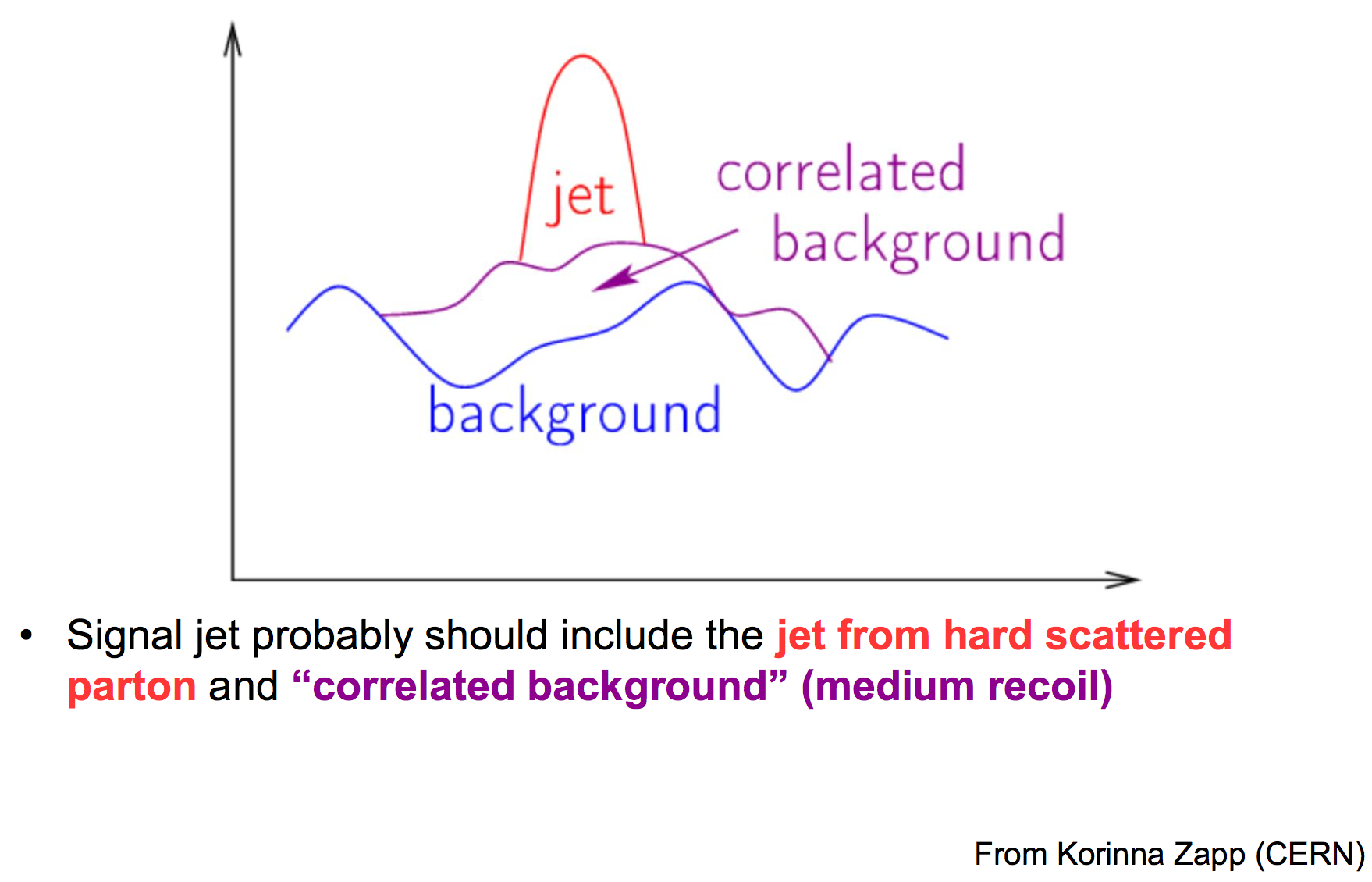 Solution:  Particles which are correlated with the jet are part of the signal.
Problem 1a: May need to apply the same background on data and models to make sure we use the same definition of background.
Korinna Zapp
Problem 2: The background fluctuates
Background
Signal
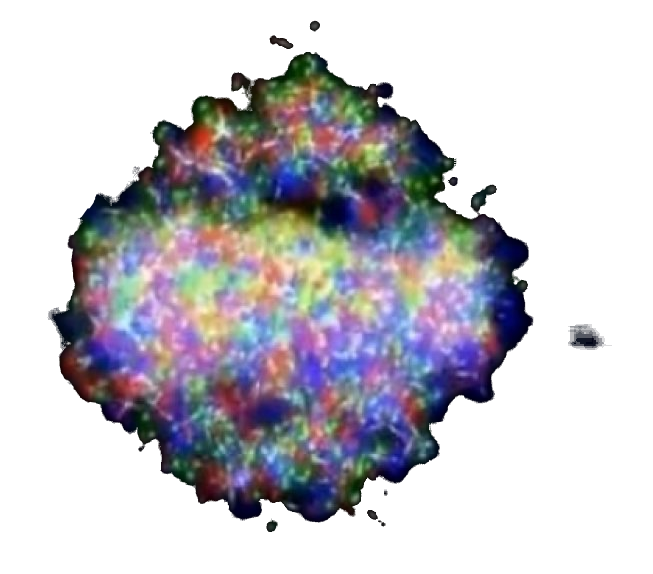 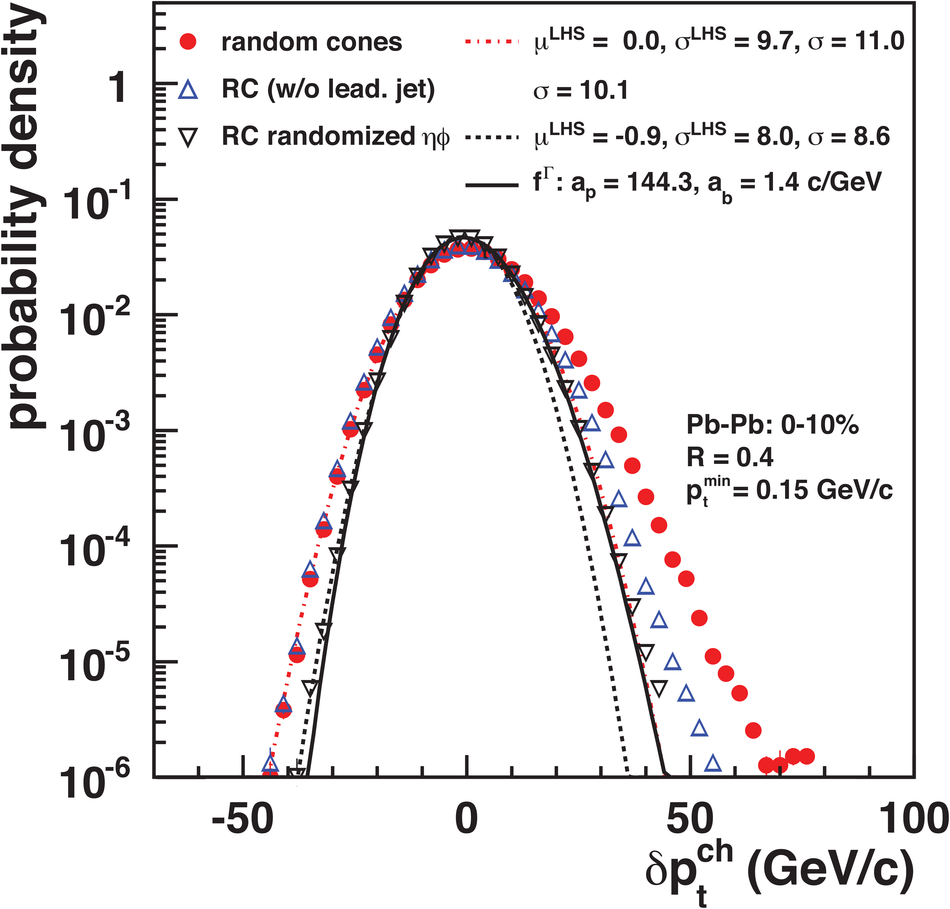 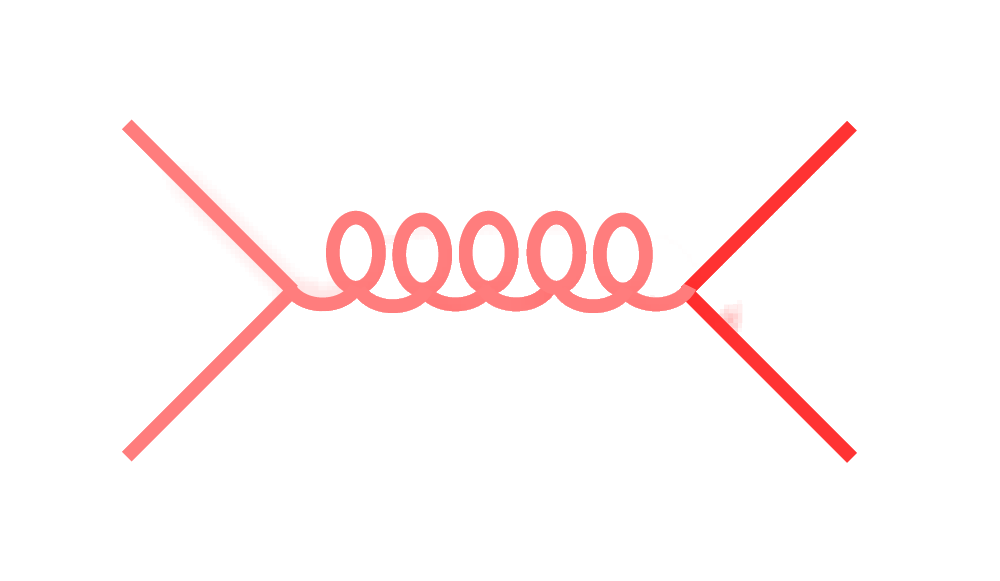 JHEP 03 (2012) 053
Problem 2: The background fluctuates
Background
Signal
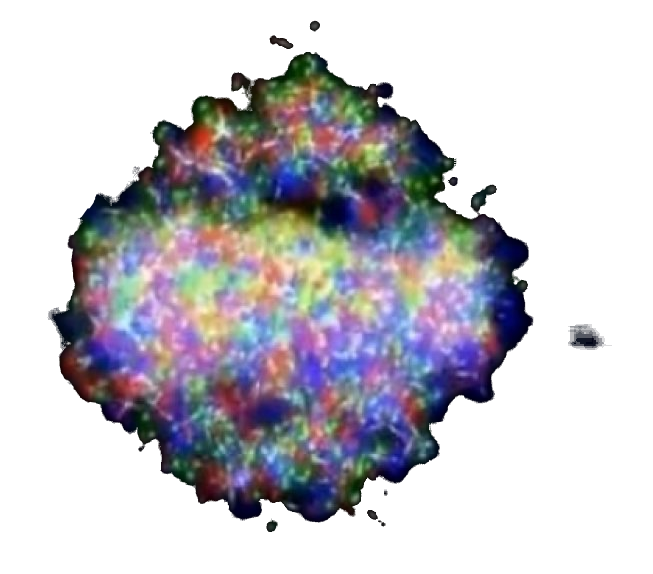 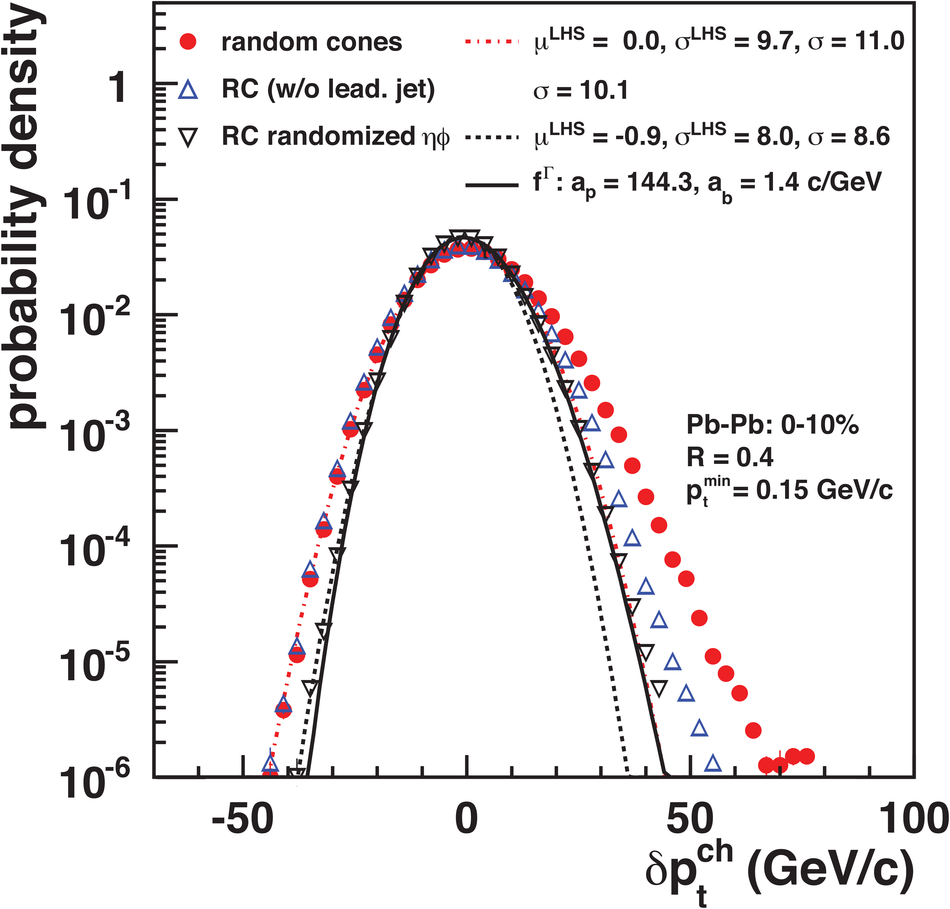 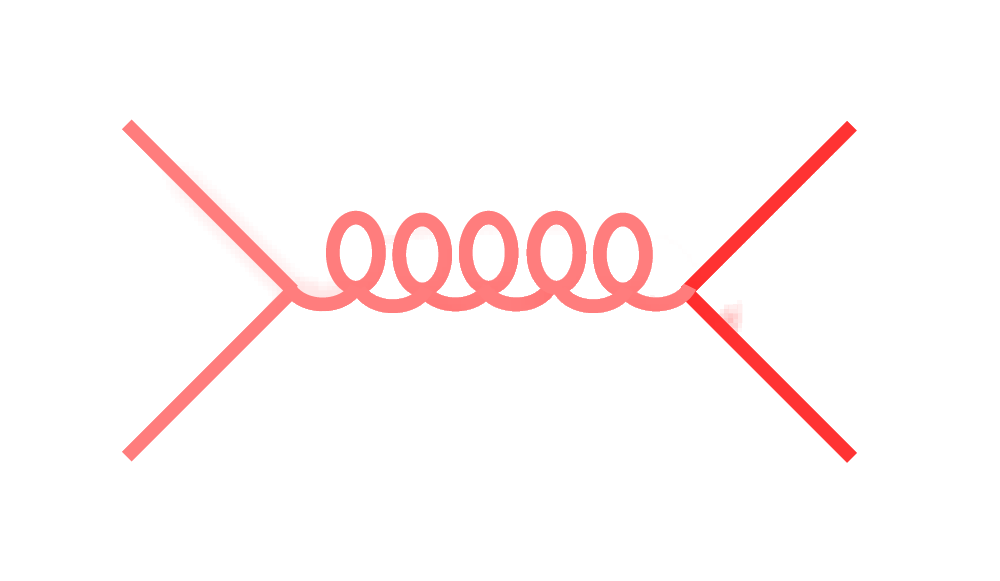 JHEP 03 (2012) 053
...even in Monte Carlo!
Problem 2: The background fluctuates
Background
Signal
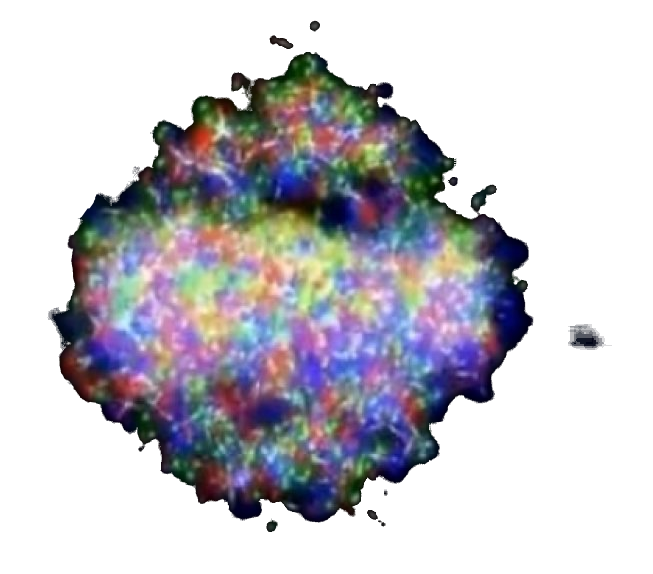 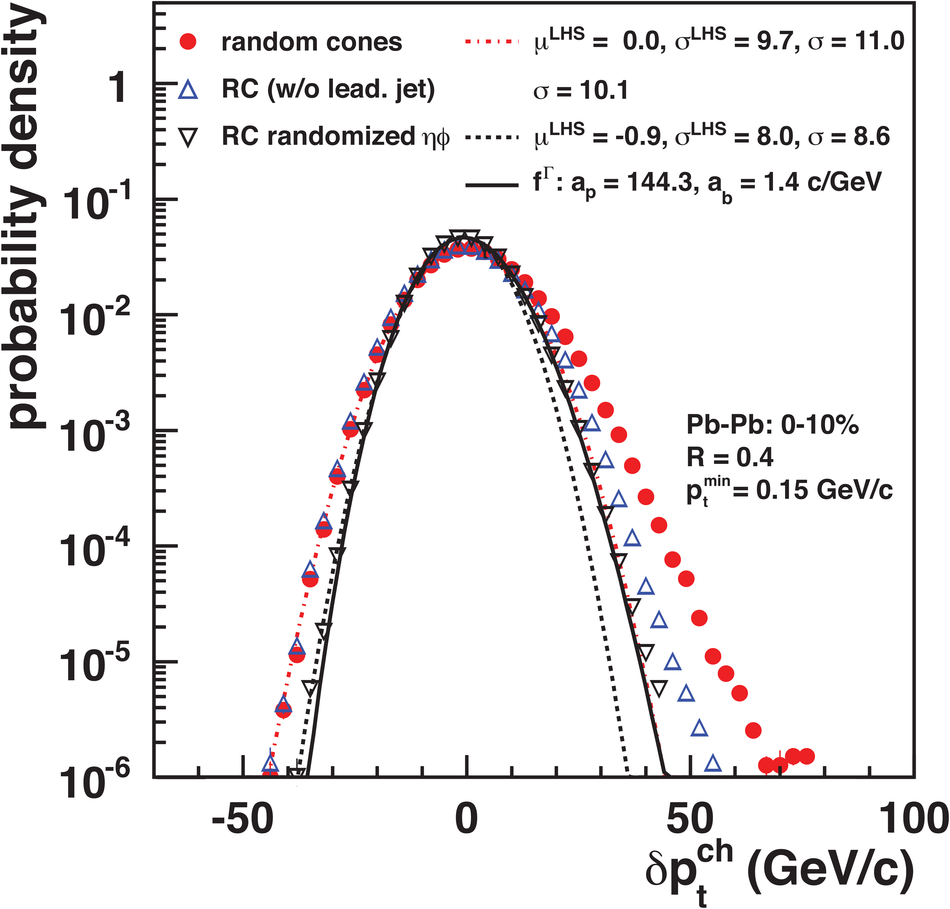 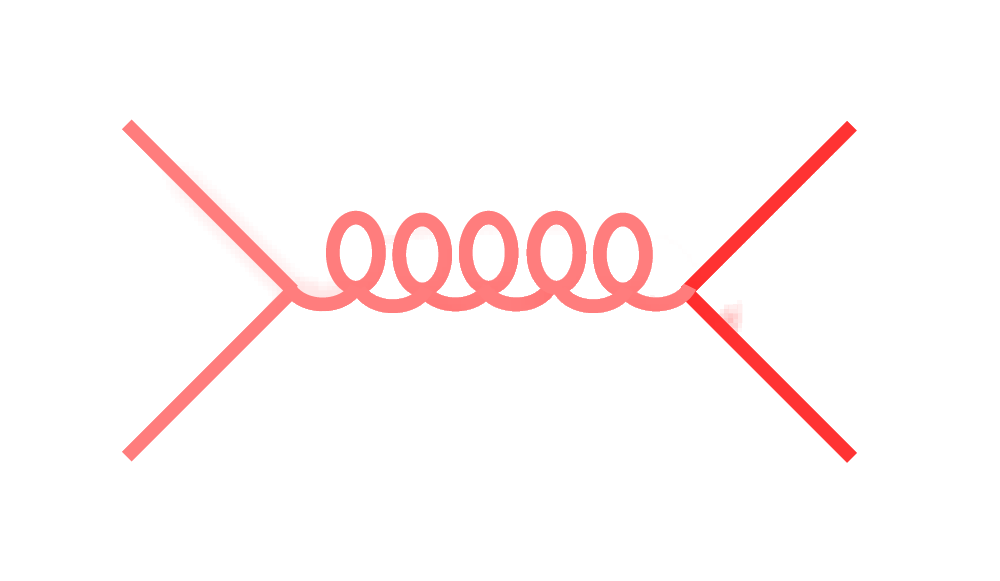 JHEP 03 (2012) 053
...even in Monte Carlo!
Solution:  Implement analyses in RIVET
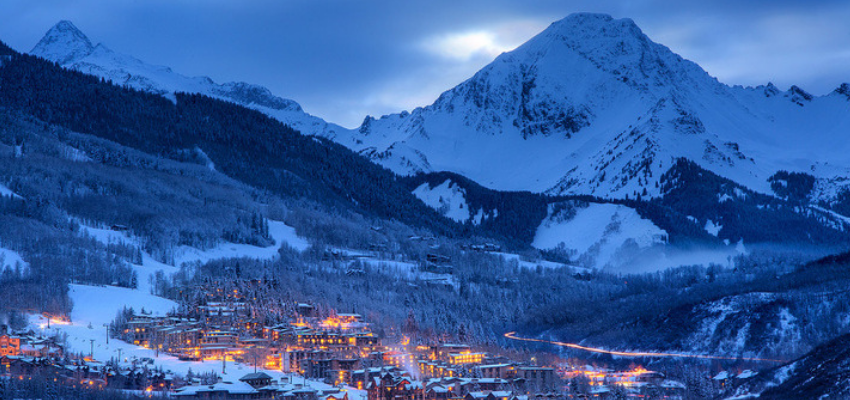 Snowmass Accord:  Theoretical calculations and experimental measurements should use the same jet finding algorithm.  Otherwise they will not be comparable.
https://www.stayaspensnowmass.com/info/snowmass-colorado
RIVETRobust Independent Validation of Experiment and Theory
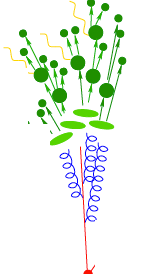 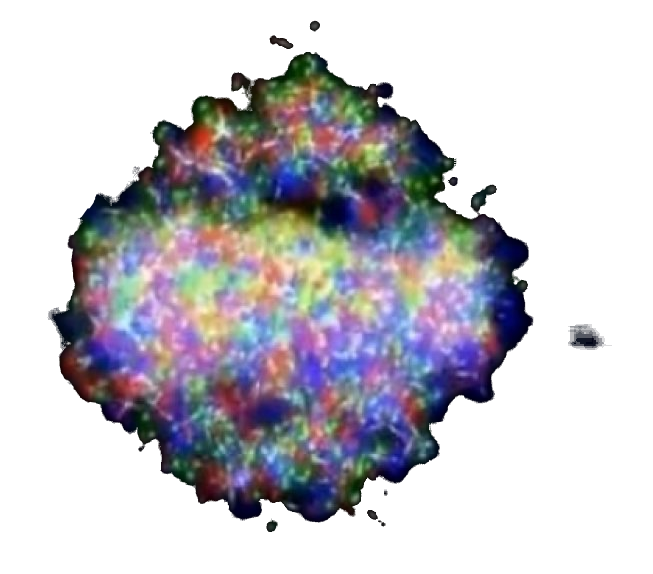 Realistic
theoretical
calculations
Experimental
techniques
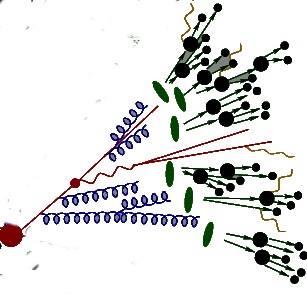 Realistic Monte Carlo Model
Works here
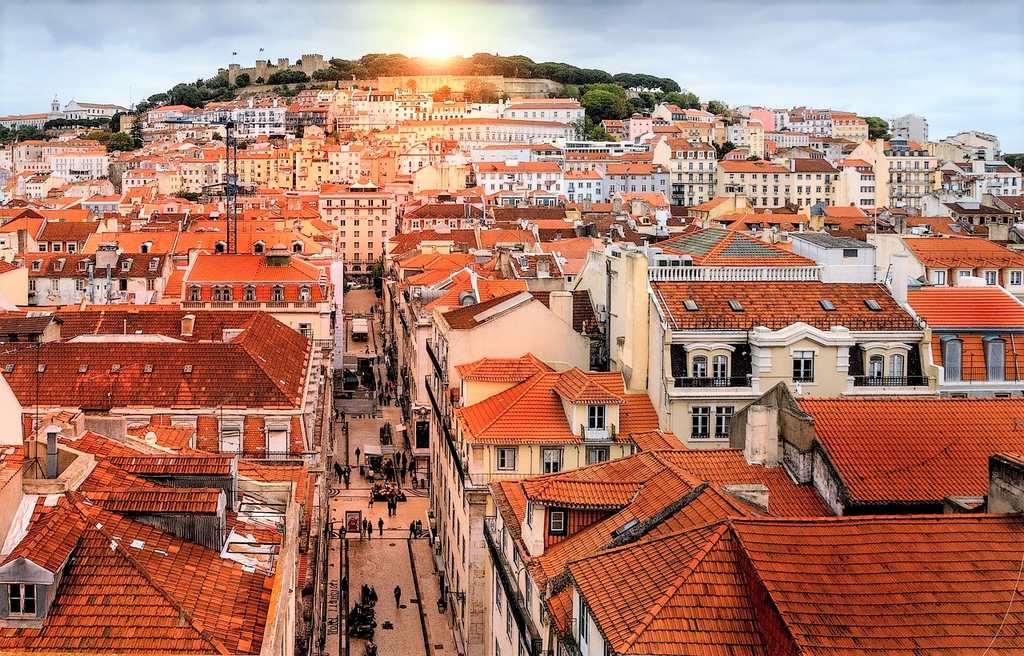 The Lisbon Accord
Lisbon Accord proposed that heavy ion analyses adopt RIVET in July 2014
Workshop position paper will second this recommendation
https://www.aworldtotravel.com/things-lisbon-is-famous-for/
Problems with RIVET
Not all heavy ion functionality exists
Very few heavy ion analyses exist
Only takes in HEPMC 2.0 input
No way to deal with fluctuations
Few heavy ion analyses in RIVET
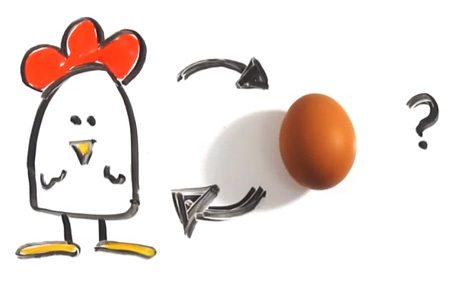 RIVET lacks heavy ion functionality
http://iterated-reality.com/en/2015/03/17/the-chicken-or-the-egg-causality-dilemma-solved-by-unity-consciousness/
RIVET-HIhttps://github.com/alisw/rivet-hi
ALICE extended RIVET to enable heavy ion analyses (Przemyslaw Karczmarczyk, Jochen Klein, Jan Fiete Grosse-Oetringhaus)
Adds centrality determination
No option to fit functions
UTK clone of RIVET-HIhttps://github.com/cnattras/rivet-hi 
Implementation of STAR/ALICE, CMS, and ATLAS background subtraction methods for jets
Calculation of vn from thrown particles
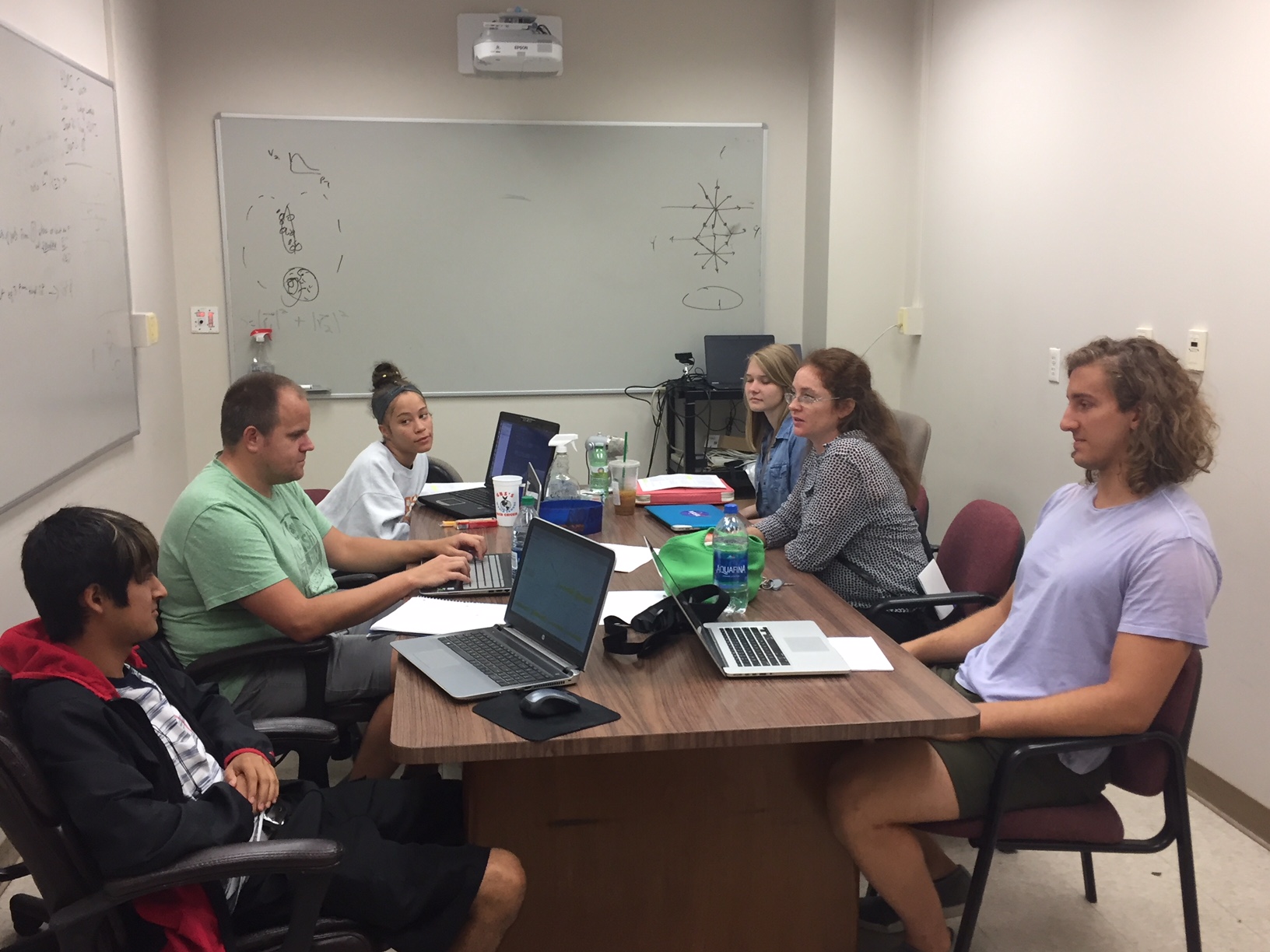 Undergraduates!*
JETSCAPE REU
Left to right:  Ricardo Santos (Berea), James Neuhaus, Jerrica Wilson, Mariah McCreary, Christine Nattrass, Austin Schmier (UTK)
*And one beginning graduate student with no programming experience
RIVET-HIhttps://github.com/alisw/rivet-hi
ALICE extended RIVET to enable heavy ion analyses (Przemyslaw Karczmarczyk, Jochen Klein, Jan Fiete Grosse-Oetringhaus)
Adds centrality determination
No option to fit functions
UTK clone of RIVET-HIhttps://github.com/cnattras/rivet-hi 
Implementation of STAR/ALICE, CMS, and ATLAS background subtraction methods for jets
Calculation of vn from thrown particles
Problems with RIVET
✔
Not all heavy ion functionality exists
Very few heavy ion analyses exist
Only takes in HEPMC 2.0 input
No way to deal with fluctuations
Implementing analyses in RIVET-HI*
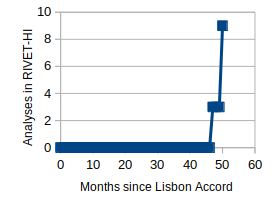 *Not yet checked in to RIVET-HI but in a UTK mirror
Progress
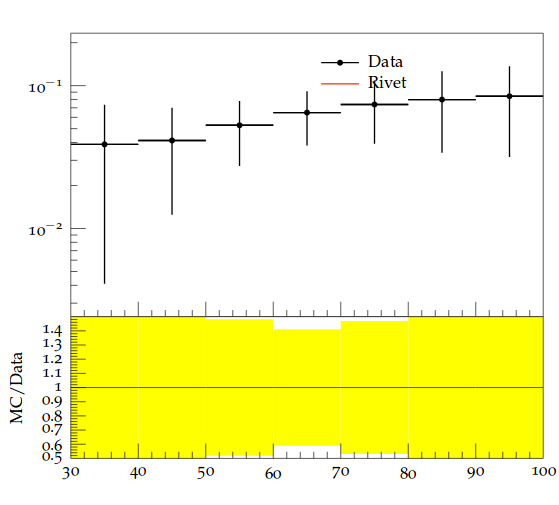 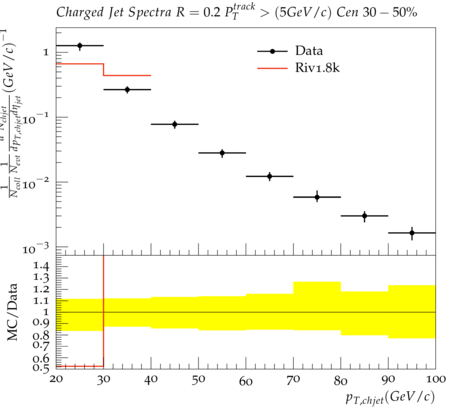 Charged jet v2
Mariah McCreary
0-5% collision centrality
100 Pythia PbPb events
Ricardo Santos
1800 Pythia PbPb events
Phys.Lett. B753 (2016) 511-525
JHEP 30 (2014) 013
pTJet,ch
WARNING: Very small sample size, highly biased results, need to coordinate with Przemyslaw, Jochen, & Jan Fiete to ensure code can eventually be committed.  Fluctuations in combinatorial background not subtracted.
Undergraduates Mariah McCreary (UTK), James Neuhaus (UTK), Jerrica Wilson (UTK), Ricardo Santos (Berea); Graduate student Austin Schmier (UTK); Post doc Redmer Bertens (UTK)
Mariah and Ricardo implementing ALICE analyses, James and Redmer providing key support.
Funding from JETSCAPE, Berea, and the UTK physics department.
Available data
RHIC: High-pT hadron correlations 52%, reconstructed jets 3%
LHC: High-pT hadron correlations 23%, reconstructed jets 40%
Analysis about 1 year old, some may disagree with classifications, but the gist holds
Course-based undergraduate research experience
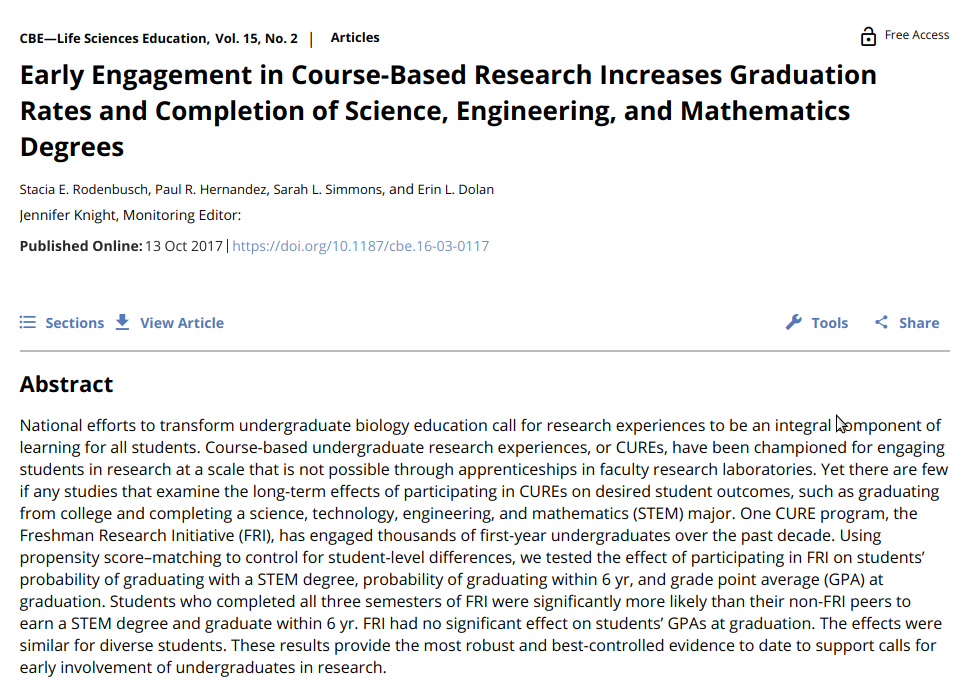 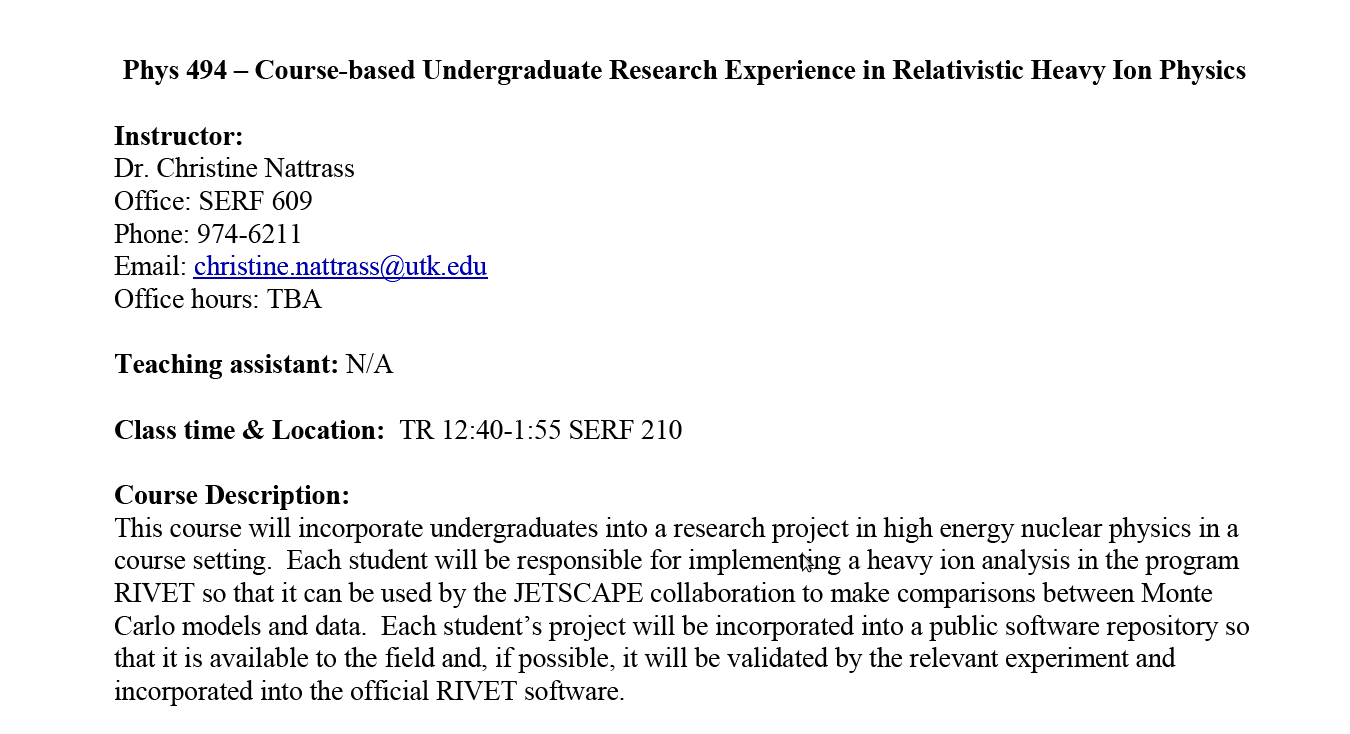 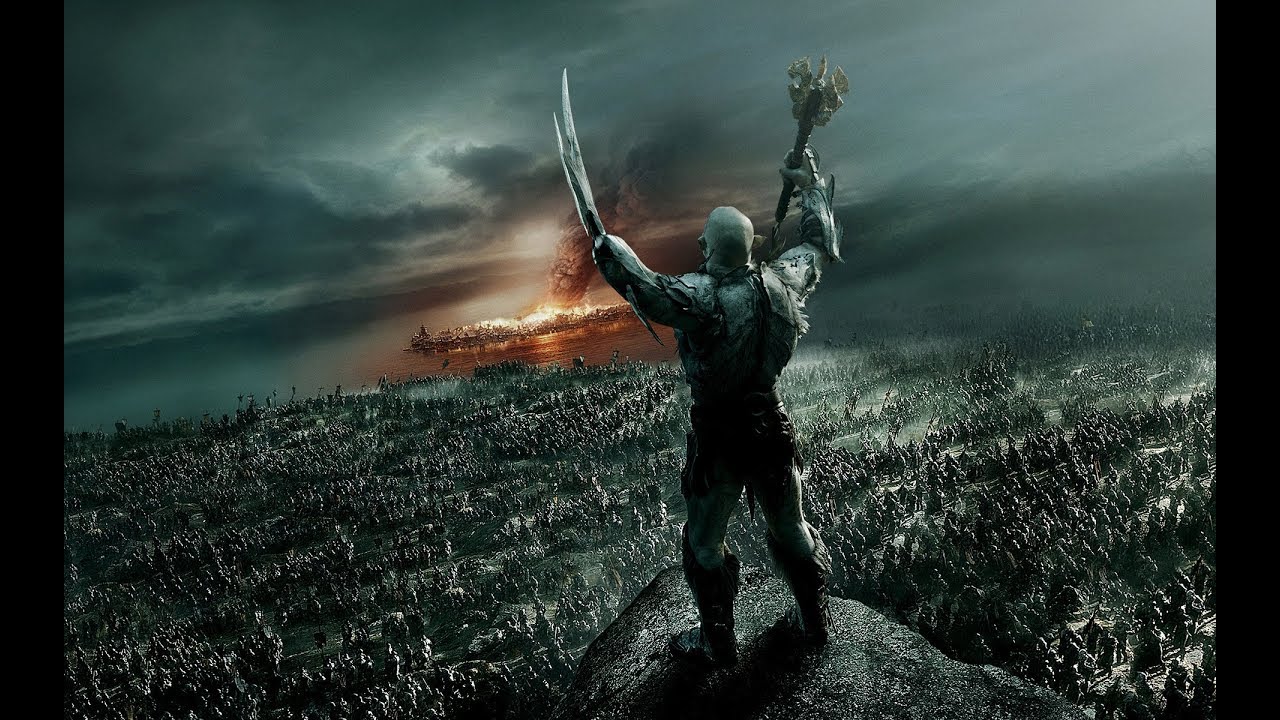 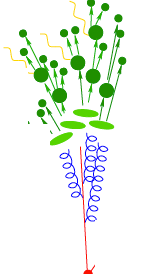 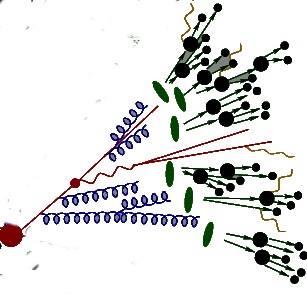 https://i.ytimg.com/vi/mZnv6LXD9qs/maxresdefault.jpg
Problems with RIVET
✔
Not all heavy ion functionality exists
Very few heavy ion analyses exist
Only takes in HEPMC 2.0 input
No way to deal with fluctuations
✔ (in progress)
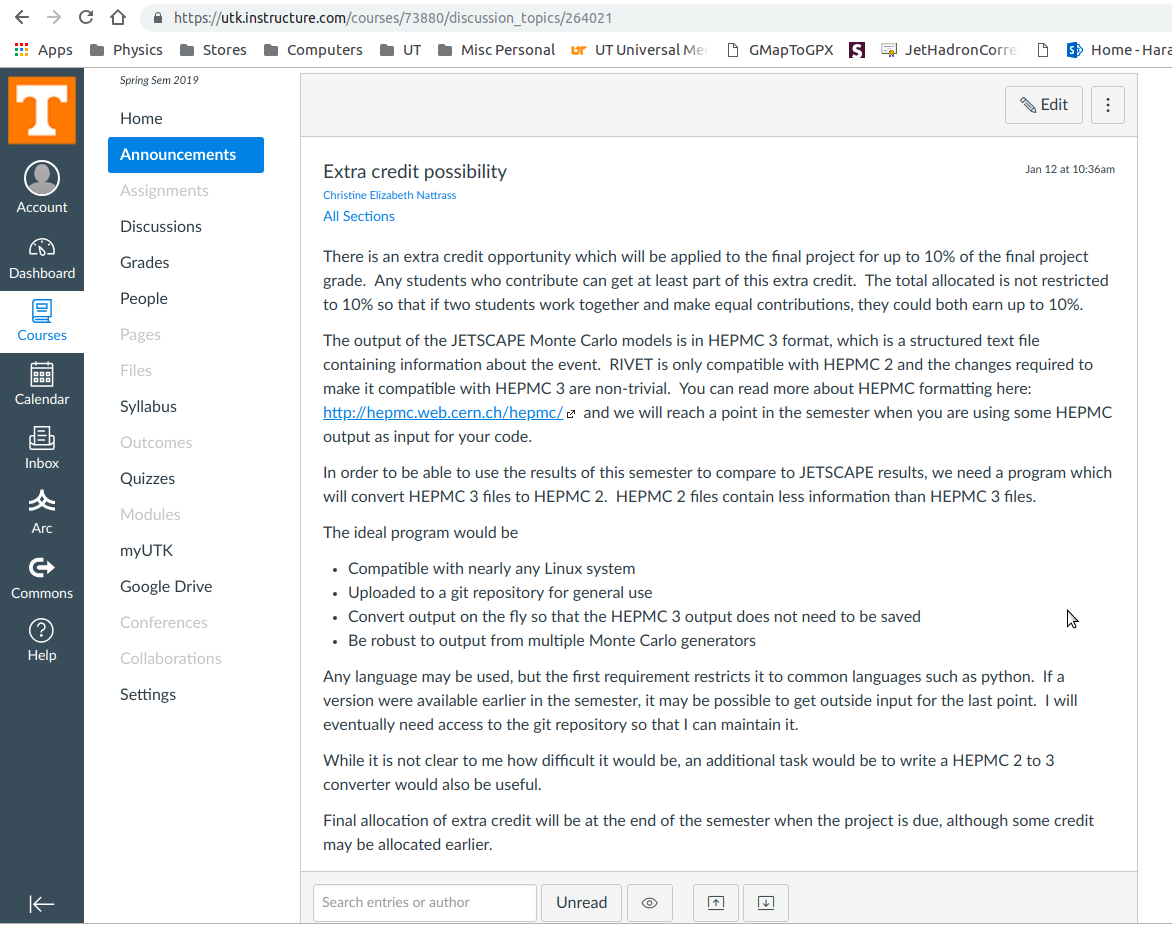 Problems with RIVET
✔
Not all heavy ion functionality exists
Very few heavy ion analyses exist
Only takes in HEPMC 2.0 input
No way to deal with fluctuations
✔ (in progress)
✔ (in progress)
Ways to deal with fluctuations
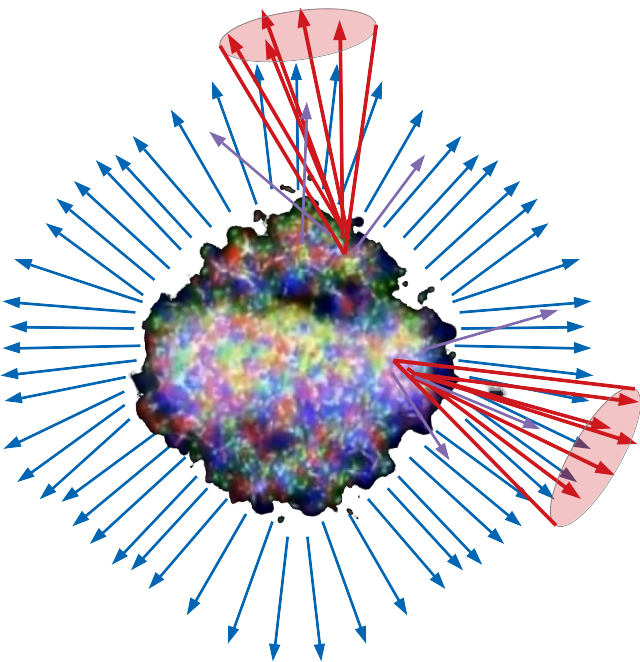 Tag final state hadrons as part of signal or background and only put these into jet finder
May work OK but conceptually suboptimal
Compare to data which have not been corrected for fluctuations in the background
Unfold Monte Carlo results
Treating MC just like data
Unfolding is highly non-trivial
Conclusions
Jet background is tricky
It will be an issue for JETSCAPE
Especially fluctuations!
RIVET(-HI) is progressing
Undergraduates are great!
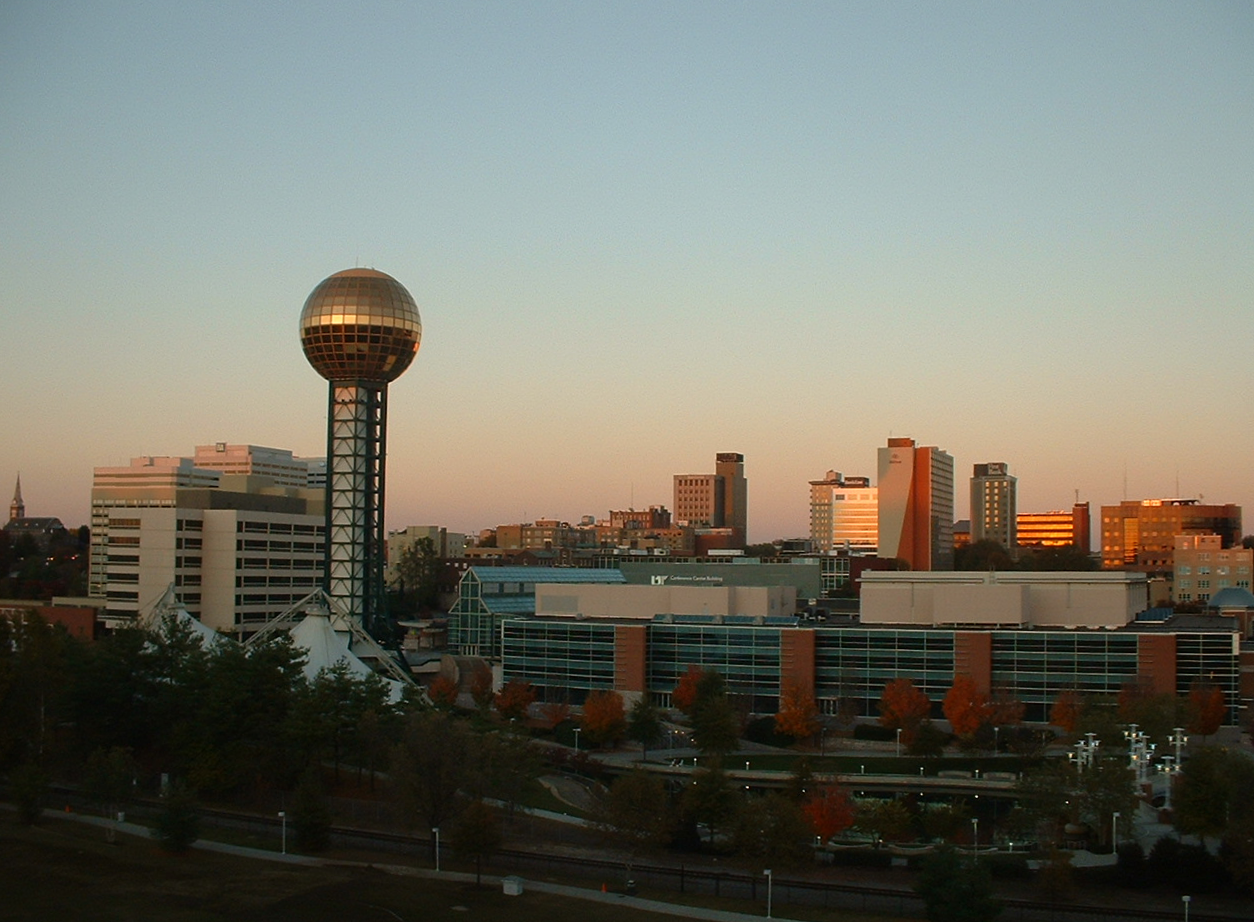 13th International Workshop on High-pT Physics in the RHIC/LHC Era
The Past, Present, and Future of Heavy Ion Collisions
March 18
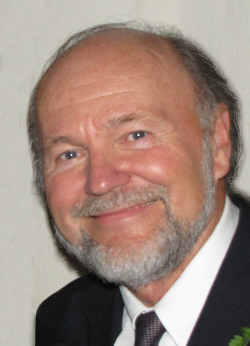 A symposium in celebration of Miklos Gyulassy’s 70th birthday
Registration deadline: Jan. 19, 2019
Registration fee: $170 ($120 students)
Student support available
Participants requiring a visa strongly encouraged to apply early
Knoxville, Tennessee
March 19-22 2019